Northeast CorridorAtlantic Coast Routes(NEC ACR)Project Status UpdateImplementation4/20/2023
Presented to:  Flight Plan Filers
By:  Reggie Davis, FAA Co-Lead (Management)
        Joey Tinsley, FAA Co-Lead (NATCA)
Date:  April 5, 2023
What We Are Doing, Why, When
NEC ACR is one of the biggest changes to the National Airspace System (NAS) in decades
What:  New/amended Q Routes and Y Routes will replace the north-south high-altitude route structure along the east coast of the United States
Why:  Transition to a PBN-Centric NAS thus decreasing reliance on ground-based NAVAIDs
When:  Changes being implemented from 10/10/2019 through 4/20/2023
Due to COVID-19, the implementation of the majority of the remaining routes and procedures was delayed due to inability to conduct controller training
2
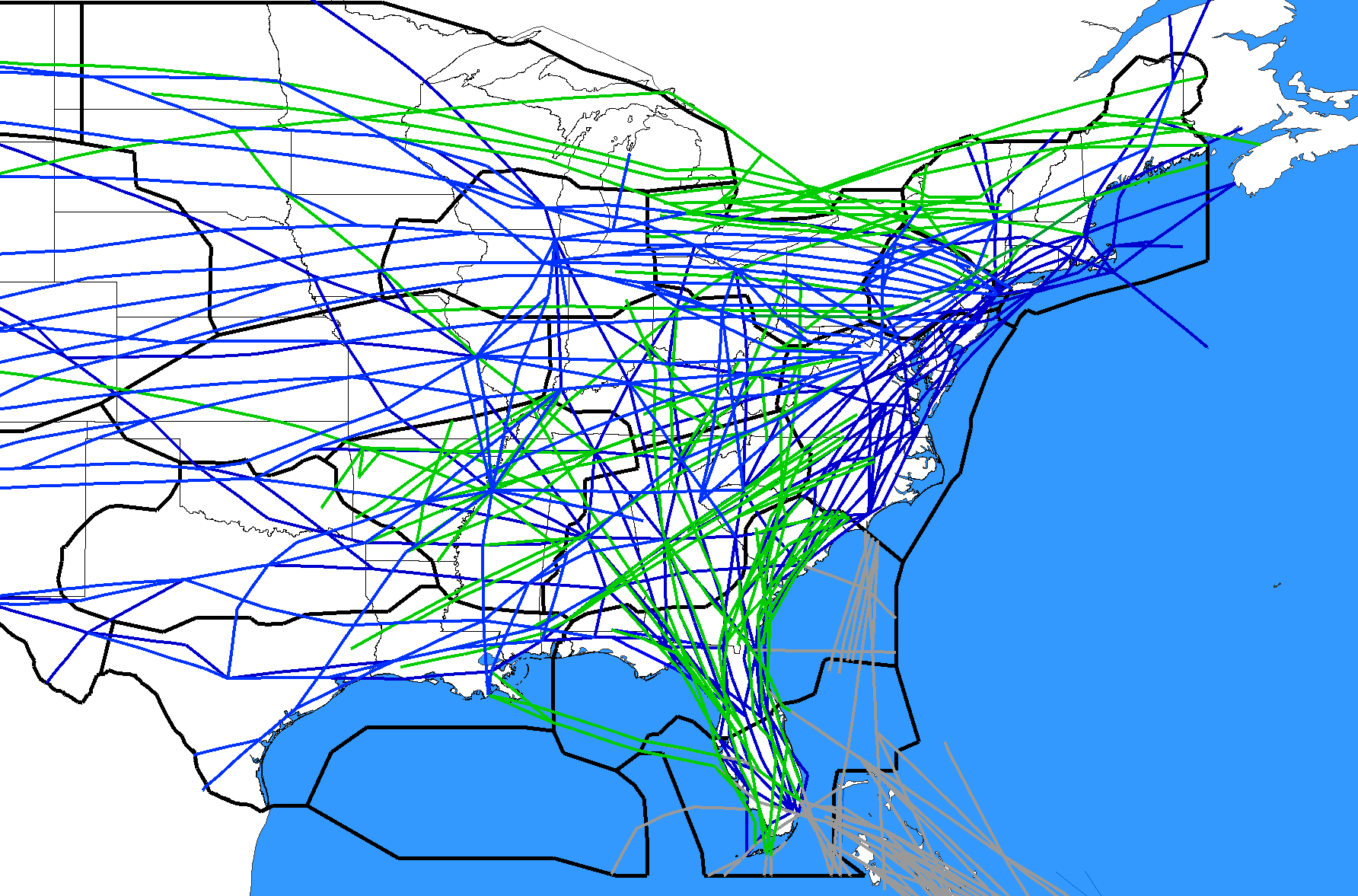 BEFORE
Not all central and western U.S. Routes are depicted
Q-Routes depicted in green
Y-Routes depicted in gray
J-Routes depicted in blue
3
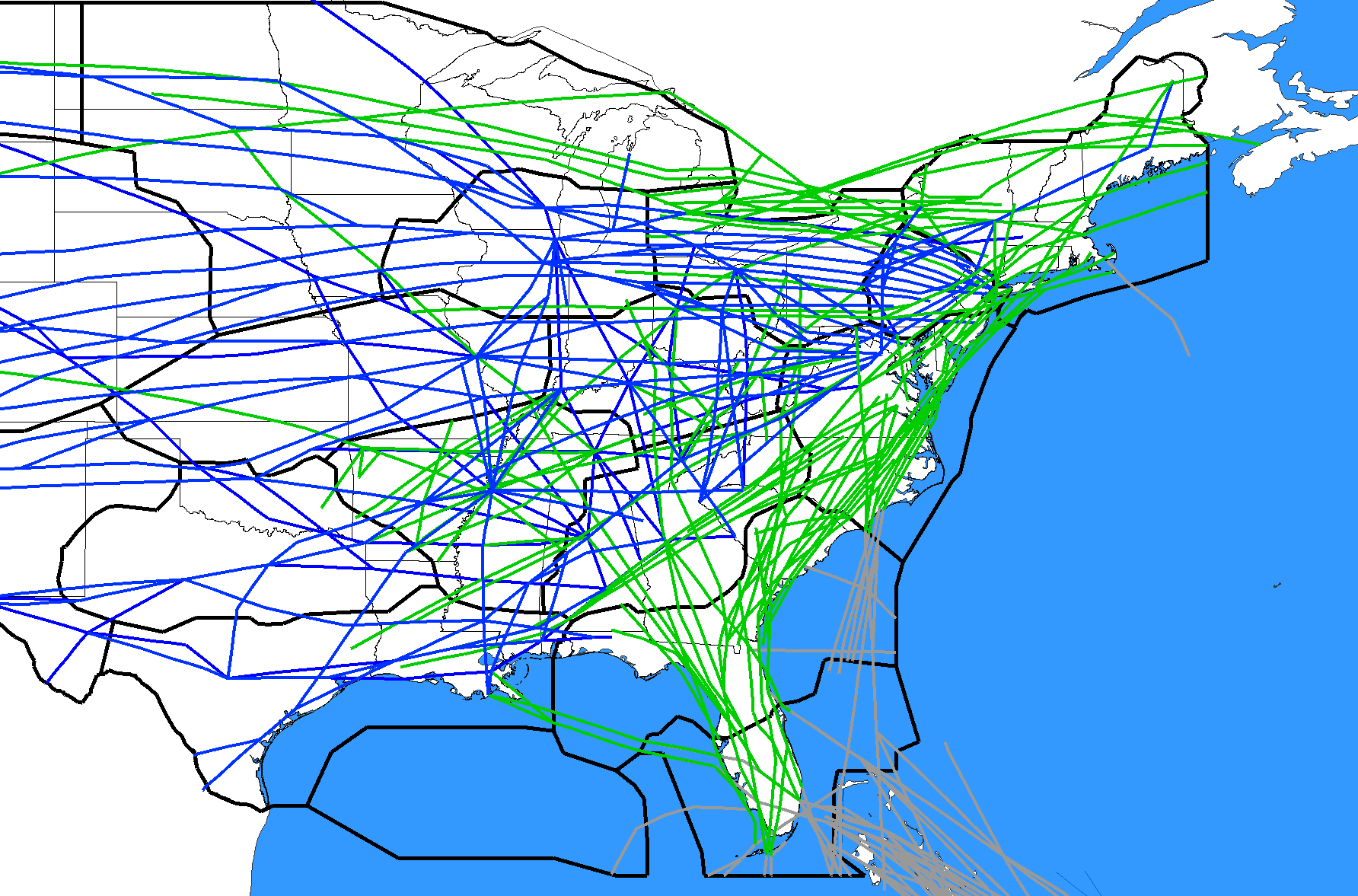 NEC ACR - FUTURE STATE 11/7/2019 11/5/2020 12/2/2021 11/3/2022 4/20/2023
Not all central and western U.S. Routes are depicted
Q-Routes depicted in green
Y-Routes depicted in gray
J-Routes depicted in blue
4
NEC ACR Summary
Implemented 142 route changes, 2019-2023 (84% of 169 total)
New Y-Routes to/from Florida and the Caribbean
161 (95%) or 169 route changes published
Implemented ZDC Ultra-High Sector 30 (OBX), 5/10/2022​
Published 20 Q-Routes: NOTAM’d NA (20) until 4/20/2023
Remainder of project to be completed in the following phases:
4/20/2023
Delete 7 Jet Routes
Implement 20 remaining Q-Routes previously published (includes Q64, Q141)
Publish/Implement 4 STARs (PHL/EWR/TEB)
6/15/2023
Amend Q101
Delete EWR DYLIN4 STAR
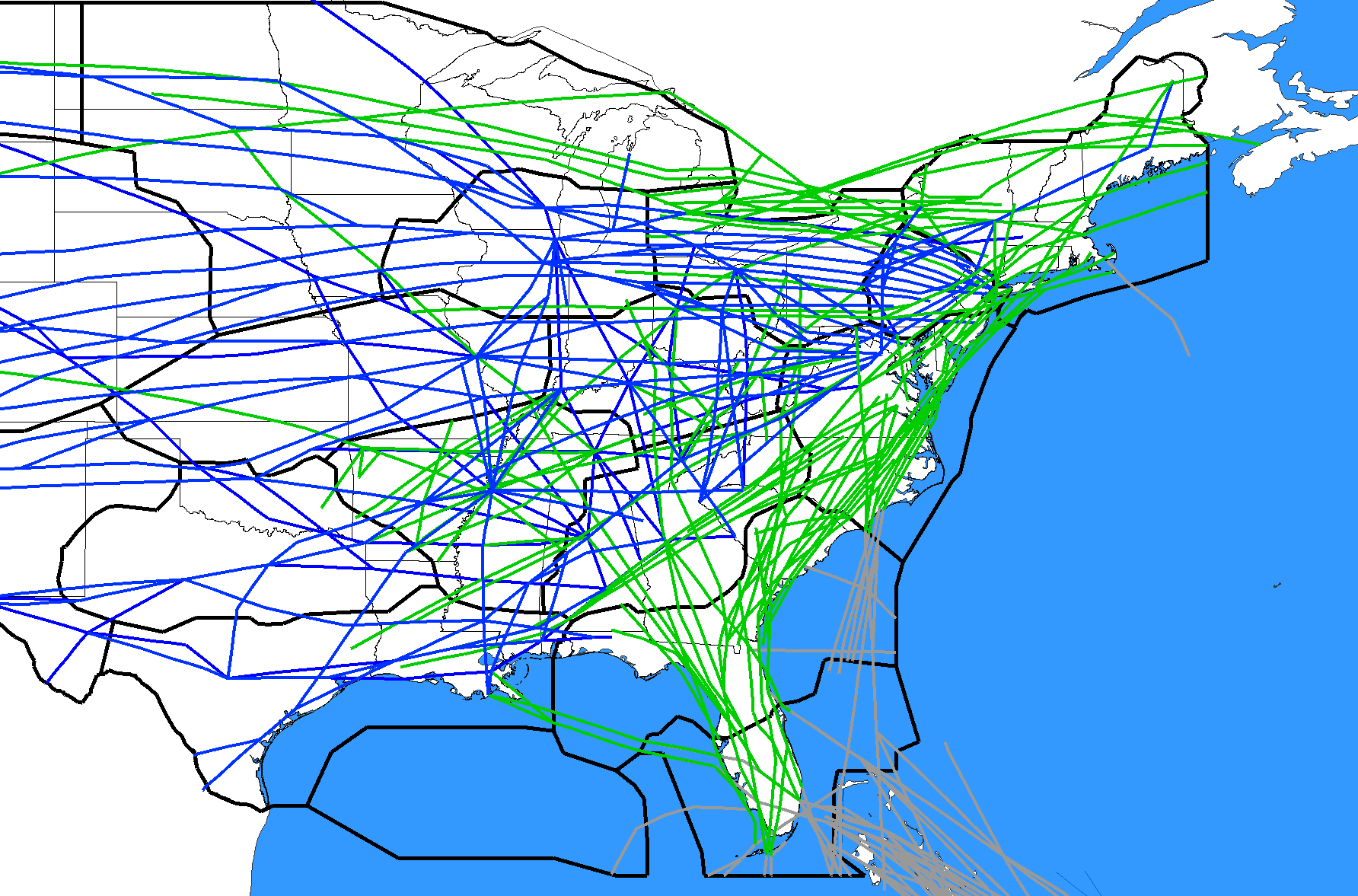 FUTURE STATE 4/20/2023
Q-Routes in green
Y-Routes in gray
J-Routes in blue
5
Implementation Milestones 2019-2023
10/10/2019 Published/Implemented 1 New Y-Route and 8 Waypoints 
11/7/2019 Implemented ZDC Low Altitude Sector Changes
1/30/2020 Deleted/Amended 33 J-Routes/Q-Route (FL Metroplex)
1/30/2020 Deleted 5 CHS STARs
3/26/2020 Deleted/Amended 6 SIDs (BWI/IAD/DCA/HEF/ADW)
5/21/2020 Amended 2 Q-Routes: Q75, Q475
5/21/2020 Amended 1 SID (DOV)
7/16/2020 Deleted/Amended 18 J-Routes
9/10/2020 Published/Amended 8 Q-Routes
11/5/2020 Published/Deleted/Amended 9 STARs (PHL/EWR/TEB/LGA/DOV/WRI)
11/5/2020 Published/Deleted/Amended 9 SIDs/STARs/SIAPs (CHS/JZI)
11/5/2020 Deleted/Amended 10 J-Routes, 1 Q-Route
2/25/2021 Published/Deleted/Amended 20 RDU SIDs/STARs/SIAPs
10/7/2021 Published/Deleted/Amended 28 Q-Routes/Y-Routes/AR-Routes
10/7/2021 Amended 1 SID (ATL), 1 STAR (WRI)
12/2/2021 Deleted/Amended 6 Jet Routes
5/10/2022 ZDC High Altitude Sector Changes (Sector OBX-30)
9/8/2022 Published/Amended 22 Q-Routes
9/8/2022 Amended ATL PLMMR3 SID
9/8/2022 Published/Amended 5 Y-Routes
11/3/2022 Deleted/Amended 12 Jet Routes and 2 Q-Routes   
2/23/2023 Published/Amended 2 Q-Routes
COVID-19
6
135 Routes Published, Amended, Deleted in 2020-2023
NEC ACR Changes 2022-2023
5/10/2022 ZDC High Altitude Sector Changes (Sector 30)
9/8/2022 (22) Q-Route Additions/Amendments
Publish (9) New Q101, Q107, Q111, Q117, Q131, Q133, Q167, Q445, Q481
Amend (10) Q22, Q60, Q85, Q87, Q97, Q99, Q109, Q113, Q135, Q409
Amend (2) Q34, Q419 (recently added, post-implementation)
Amend Q75 (recently added, post-implementation)
9/8/2022 Amend ATL PLMMR3 SID 
9/8/2022 (5) Y-Route Additions/Amendments
Amend Y299, Y309, Y319, Y323 
Publish Y327
9/8/2022 NOTAM NA the above Q-Routes/Y-Routes (except Q22, Q34, Q75, Q419, Y327)
11/3/2022 (12) Y-Route/AR-Route Additions/Amendments/Deletions
Amend Y291, Y307
Publish Y313
Amend (8) AR15, AR16, AR17, AR18, AR19, AR22, AR23, AR24
Delete (1) AR21
11/3/2022 Cancel Y-Route NA NOTAMs and Implement Y-Routes
Includes auto-cancellation of NA NOTAMs for Y289 and Y299 issued in 2021
11/3/2022 (14) J-Route/Q-Route Deletions/Amendments
Amend (4) J14, J24, J52, J68
Delete (8) J165, J207, J506, J561, J563, J573, J582, J585
Delete Q947
Amend Q81 (FL MP post-impl)
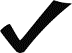 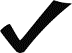 Completed
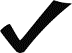 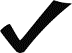 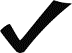 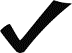 Completed
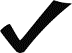 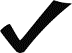 2/23/2023 (2) Q-Routes: Amend/implement Q437, Publish new Q141 (NOTAM NA -4/20/2023)
4/20/2023 Cancel Q-Route NA NOTAMs and Implement 20 Q-Routes
Includes NA NOTAM for Q64, Q141
4/20/2023 (7) J-Route Deletions
Delete (7) J37, J55, J79, J121, J174, J191, J209
4/20/2023 (4) STARs Amended
Amend (4) STARs: PHL (JIIMS4, PAATS4), EWR (PHLBO4), TEB (JAIKE4)
6/15/2023 (2) Q101 Amend, Delete EWR DYLIN4 STAR
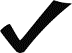 Publications Slipped Due to COVID-19
7
HSD/HPD Routes
Reinforces directional nature of routes
High Altitude Single Direction to be retitled as “High Altitude Preferred Direction
ATC can clear traffic in either direction as needed
Directional arrows to be charted 4/20/2023




Directional arrows effective 4/20/2023 to be charted 6/15/2023
 Arrows omitted in error on the 4/20/2023 chart date (NOTAMs issued)
Southbound Routes
AR15	 BAHAA-ORL
Y313/AR22	 IDOLS-HOAGG
Y291/AR19	 SAGGY-MAJIK
Y289/AR17	 ZILLS-DULEE
Northbound Routes
Y299	GRUBR-SEELO
AR16	PERMT-SEELO
Y309	PELCN-FLRDA
AR18	WOLFO-FLRDA
Q97	ELLDE MALET	Southbound (S)
Q167	SSOXS-RIFLE 	Southwestbound (SW)
Q439	BLENO-DUNEE	Southwestbound (SW)
Q445	SHAUP-KYSKY	Northeastbound (NE)
8
Changes Effective 4/20/2023
7 J-Route Deletions (in their entirety)
Delete J37,J55,J79,J121,J174,J191,J209
Implement 20 Q-Routes (Cancel Q-Route NA NOTAMs)
New routes previously published: Q101,Q107,Q111,Q117,Q131,Q133,Q141, Q167,Q445,Q481 
Routes amended/extended:  Q60,Q64,Q85,Q87,Q97,Q99,Q109,Q113,Q135,Q409
4 STAR Amendments (valid transitions below)
KPHL JIIMS4:  BRIGS,DASHA,ZJAAY (DELETED SWL)
KPHL PAATS4:  BBDOL,GVE,HYTRA (DELETED FAK, PXT)
KEWR PHLBO4:  QUART,GVE,SWANN,HYTRA (DELETED FAK, PXT)
KTEB JAIKE4:  GVE,SWANN,SWNGR, ATC ASSIGNED ONLY: BOOYA,HYTRA (DELETED FAK, PXT, HPW, RIC)
Multiple FIX Cancellations
6/15/2023 1 Q-Route Amendment (6/15/2023)
Amend Q101 (add segment from TUGGR..KALDA)
6/15/2023 Delete (1) CONV STAR, KEWR DYLIN4 STAR
9
NEC ACR Fix Actions
4/20/2023
NEW:  BBDOL/ZDC(PHL PAATS4), BTWNG/ZDC(TEB JAIKE4), GDZLA/ZDC(KPHL PAATS4), HVNNN/ZDC(KEWR PHLBO4), JNJEN/ZDC(TEB JAIKE4), KNUKK/ZDC(Coordination Fix), KRABY/ZDC(Coordination Fix), LOOPR/ZDC(KEWR PHLBO4), PKCHP/ZDC(KPHL JIIMS4), PRNCZ/ZDC(KPHL PAATS4), QUART/ZDC(KEWR PHLBO4), VANNC/ZJX(CHS MLTRE3), WNDYB/ZDC(PHL PAATS4), WUDRR/ZDC(PHL JIIMS4), ZMRMN/ZDC(PHL JIIMS4)
RETAIN:  CLAPY/ZDC(J174/HP), CLASY/ZDC(J37), EDDYS/ZDC(J174/HP), HERIN/ZBW(J174), HUBBS/ZDC(J55), SEAER/ZBW(J79)
CANCEL:  AWNUM/ZBW(J79), BLAMO/ZDC(J79/HP), GILMA/ZDC(J174), HAKOK/ZDC(J55), HASET/ZDC(J79), JADEE/ZDC(J55/HP), JMACK/ZJX(J121), JOANI/ZNY(J79), KATZN/ZDC(J79), LEESA/ZDC(J79), MONTT/ZBW(J174), MULLS/ZJX(J79/HP), OFTUR/ZBW(J174), TUBAS/ZDC(J55), WARNN/ZDC(J174), WEAVR/ZDC(J121), ZITTO/ZDC(J55)
4/20/2023 (ZTL VOR MON)
RETAIN:  PIZZO/ZTL(V241)
CANCEL:  GARDI/ZTL(V241), SILOS/ZTL(V20)
Future Cancellations (date TBD):  Please do not file
CANCEL:  BARTL/ZJX(J121), FRANZ/ZDC(J209/HP)
CANCEL:  COVAN/ZBW(J563), DAVES/ZBW(J585), SCARS/ZBW(J573/HP)
CANCEL:  JAMTA/ZTL(T209), NASDE/ZTL(T209), YASLU/ZTL(T209)
CANCEL:  BINGS/ZBW(Q437), DWYTE/ZJX(J165), HERIN/ZBW(J174), SEAER/ZBW(J79), SLANG/ZBW(Q437)
10
[Speaker Notes: CIPBA DELBE EDDIE OHOLO RABOW REAVS AJGUB CFCKR CFJVL CFMJR CFNDN CFQDV COVAN CUZWA DEKOW LAMED LEEHI SCARS STUKK AWNUM CLAPY FRANZ HAKOK HASET HERIN JADEE JOANI JMACK KATZN MONTT OFTUR PELTO SEAER TUBAS WARNN WEAVR ZITTO]
VOR MON Changes Eff 4/20/2023
KCHS Amend 2 RNAV SIDs
MLTRE3 RNAV SID (VAN transition changes to VANNC)
SWPFX3 RNAV SID
KCLT Amend 2 RNAV STARs
BANKR3 RNAV STAR
JONZE3 RNAV STAR
KTPA Delete 2 STARs
DARBS3 STAR
LZARD6 STAR
Victor Airways
Amend V5, V20, V155, V241, V321
Segment deletions, fix replacements
Slipped to 6/15/2023
Publish new KCLT JOOLS1 RNAV STAR
Delete 2 KCLT STARs
CHPTR3 STAR
UNARM6 STAR
Flight Inspection Issues – Both may be NOTAM’d GPS Required
11
Q-Route Definitions
NOTE: Q101 to be amended on 6/15/2023 to add segment from TUGGR to KALDA
12
Jet Route Definitions
*Note = ZTL VOR MON Project
13
NAS Jet Routes 4/20/2023
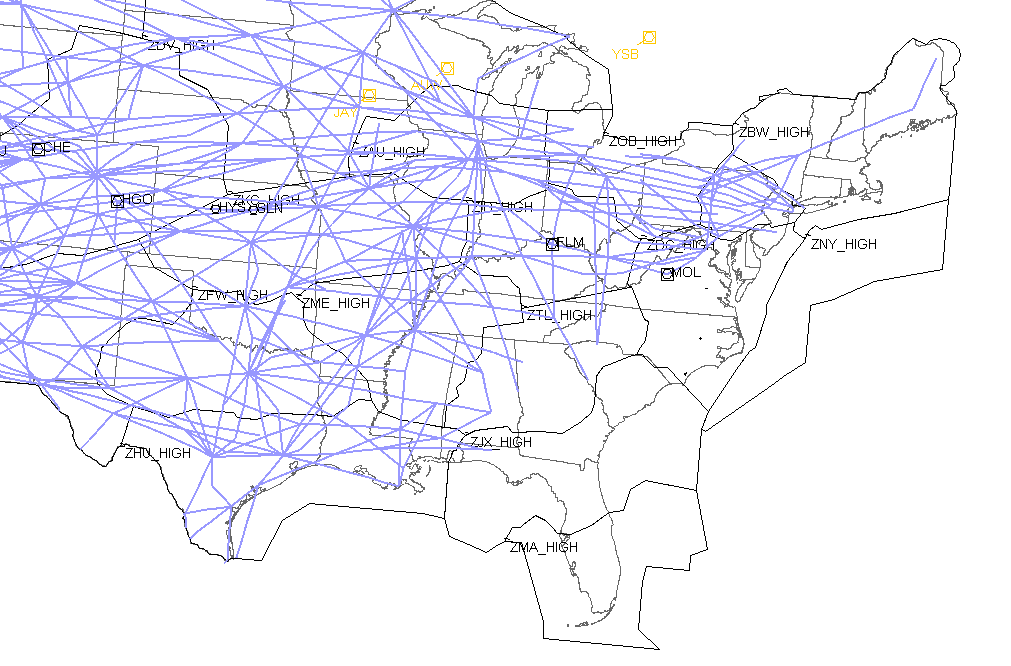 14
Victor Airway Definitions
*Note = ZTL VOR MON Project
15
PHL JIIMS4 ARRIVAL
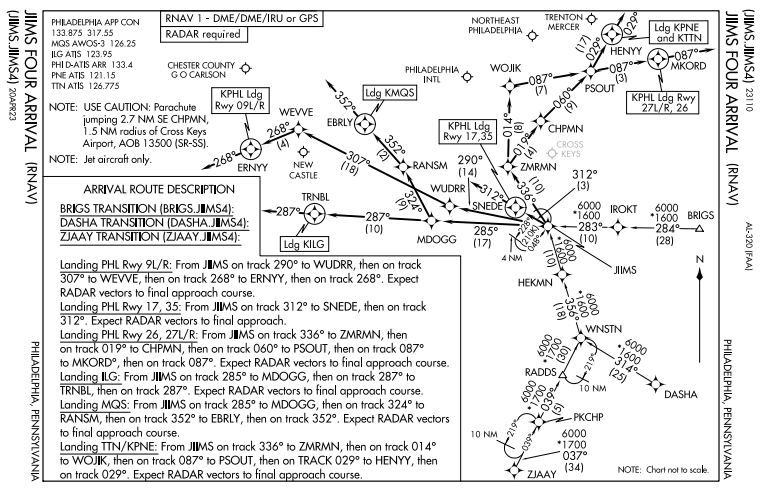 16
DELETED SWL TRANSITION
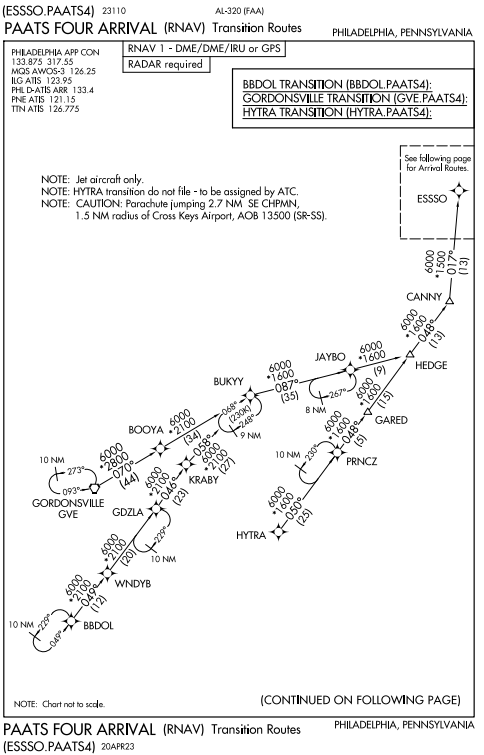 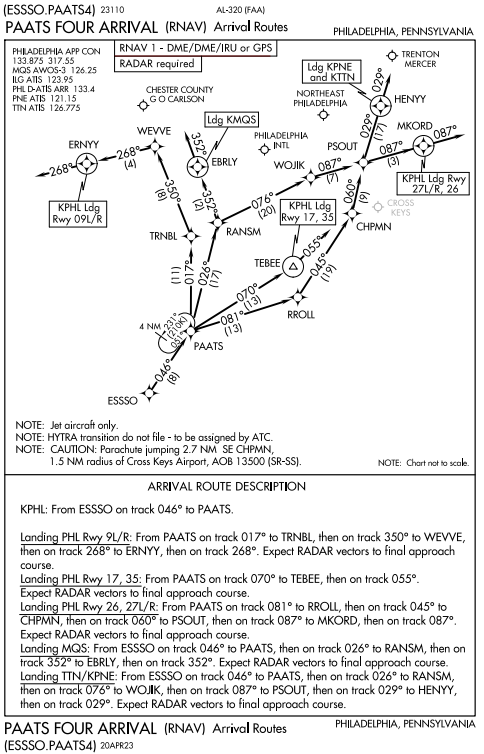 PHL PAATS4 ARRIVAL
17
DELETED FAK & PXT TRANSITIONS
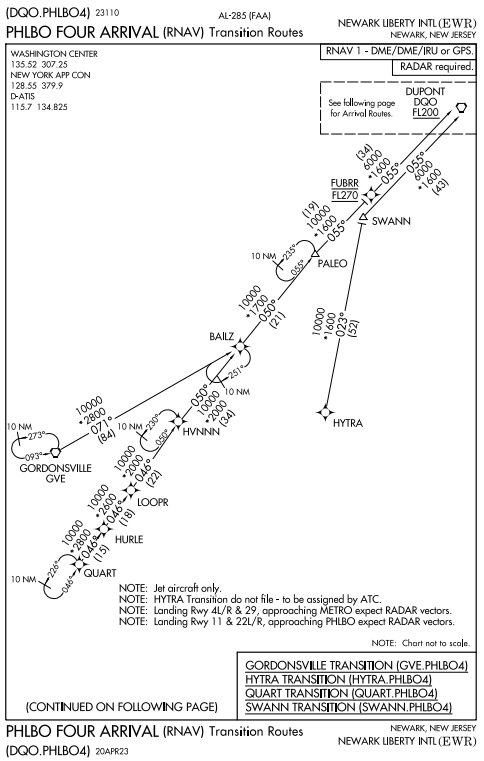 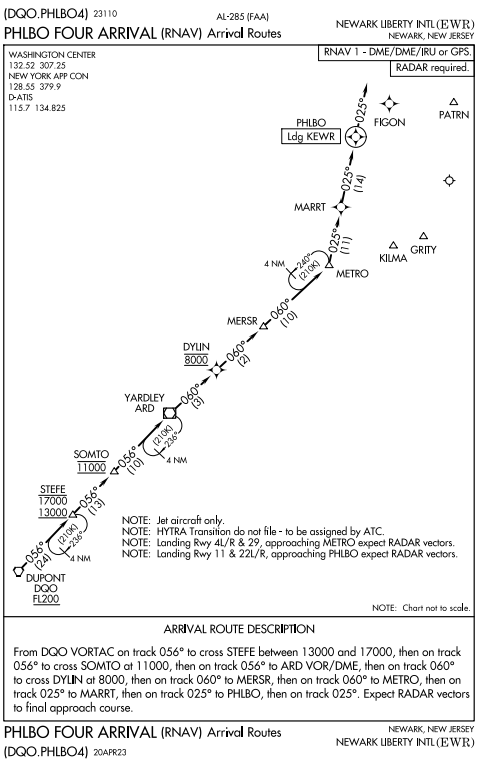 EWR PHLBO4 ARRIVAL
18
DELETED FAK & PXT TRANSITIONS
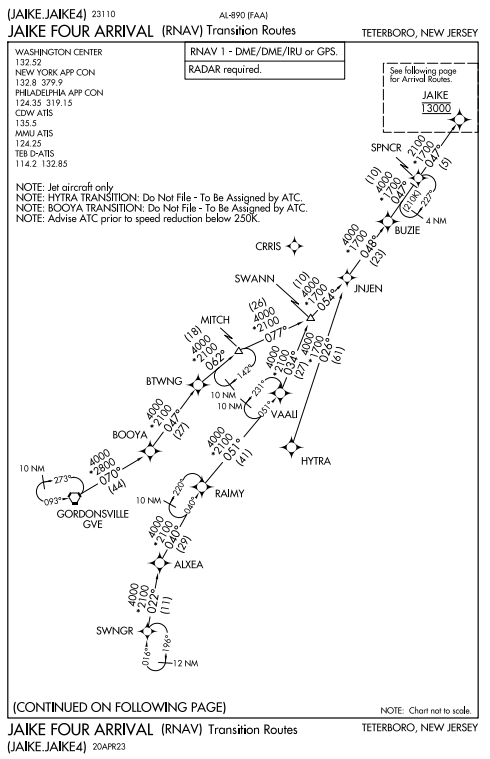 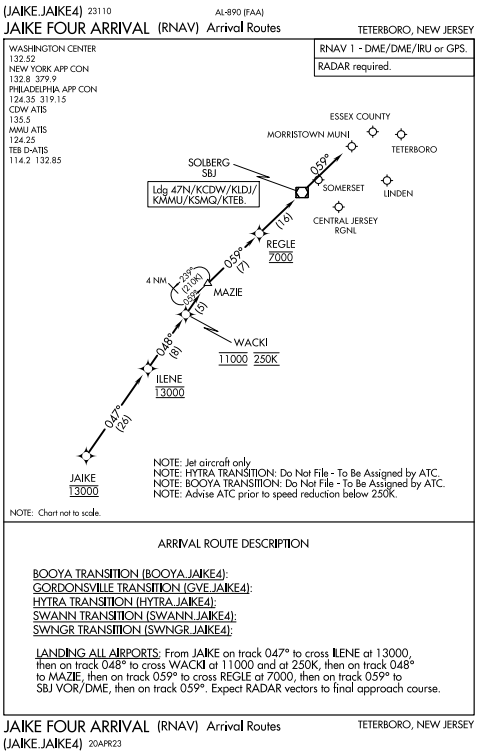 TEB JAIKE4 ARRIVAL
MEA Issue – NOTAM may be issued for MEA change to 5000 SWNGR – SWANN (no operational impact)
19
DELETED FAK, PXT, HPW, & RIC TRANSITIONS
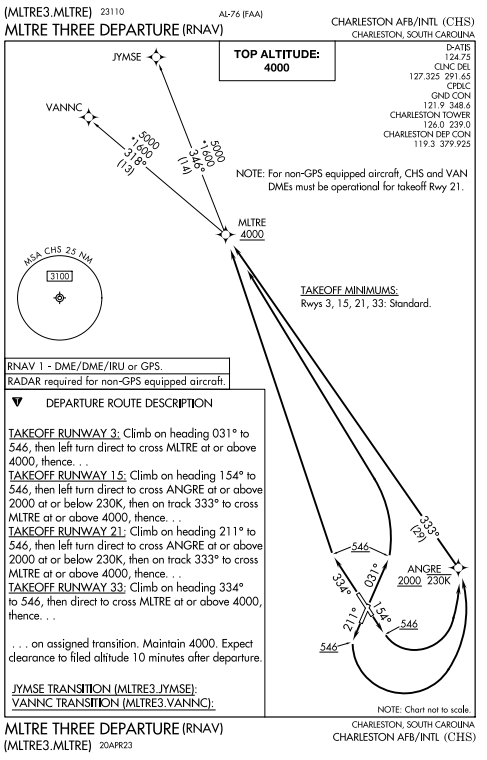 CHS MLTRE3 DEPARTURE
20
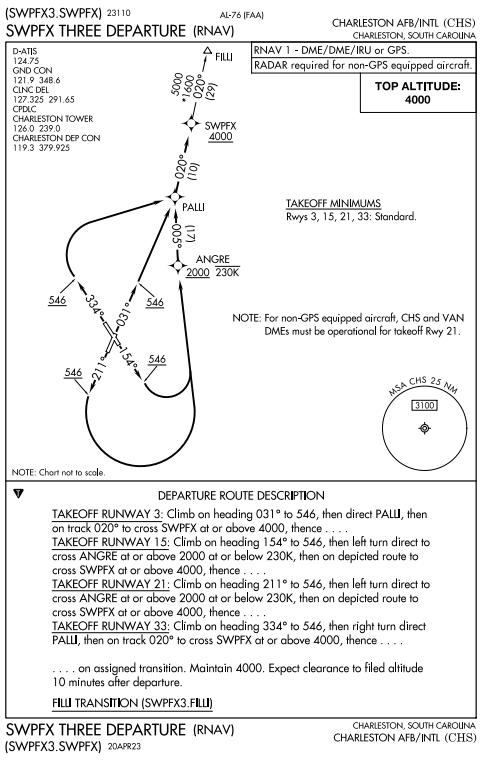 CHS SWPFX3 DEPARTURE
21
Preferred IFR RoutesEffective 4/20/2023
~1200 City Pairs to be amended
Domestic routes between
ZBW, ZNY, ZDC, ZJX, ZMA, ZTL, ZHU, ZFW, ZID, ZOB
North Atlantic Routes
Landing in ZBW, ZNY, ZDC, ZJX, ZMA, ZTL, ZHU, ZFW, ZID, ZOB
The following were removed from HIGH ALTITUDE ROUTES, PLEASE DO NOT FILE
ILM (except dep KEWN), DIW, SBY, SWL
BARTL, BINGS, CEBEE, COVAN, DAVES, DWYTE, FRANZ, HERIN JAMTA, KEMPR, NASDE, SCARS, SEAER, SLANG, WETRO, YASLU 
Please file Y-Routes instead of AR-Routes if GPS equipped
Route document provided 3/17 for planning purposes
National Playbook Routes & CDRs were also updated
22
Route CorrectionsEffective 4/20/2023
NAVCANADA/AIRAC updates for KCHS will not take place until 6/15/2023
There will be a mis-match between FAA and AIRAC for 56 days
Please utilize the following route string to KCHS eff 4/20
Q97 SAWED DFENC Q109 LAANA AMYLU AMYLU3 KCHS

Incorrect Route Published
Bad: ATL PLMMR3 BURGG Q22 RBV Q430 CREEL ORCHA JORDN2 PVD
Use: ATL PLMMR3 BURGG Q22 RBV Q430 CREEL ORCHA JORDN JORDN2 PVD
23
Route Advisories 4/20/2023 - TBD
Route Advisories will be utilized to establish to the new permanent Preferred IFR Routes
Routes will be the same as the Preferred IFR Routes
In effect for at least 7 days
After Route Advisories are cancelled,           PLEASE continue to file the prescribed routes
Utilize published Preferred IFR Routes
Separate Route Advisory Possible
FL to ZDC
FL/ZTL to ZNY
FL/ZTL to ZBW
ZDC to FL
ZNY to FL
ZBW to FL
24
NEC ACR ROUTE INFO
If you have specific questions for FAA Enroute Centers (ARTCCs), please feel free to contact the following directly:
25
Implementation TMIs 4/20/2023 - TBD
Utilized for up to 2 weeks during the implementation period
To provide controllers and aircrews the opportunity to become accustomed to the new routes and changes to the airspace while ensuring a safe operation
Intended to reduce complexity and redistribute volume across all available airspace
Specific ZDC Monitor Alert Parameters (MAP) to be reduced
TMIs being considered to reduce the need for AFPs
Miles-in-Trail possible for new Q-Routes
TMIs to be re-evaluated on a daily basis
Route Advisories to reduce volume in ZDC airspace POSSIBLE
ZBW to Florida and Florida to ZBW (both directions)
TO/FROM Florida West Coast airports file J6
TO/FROM Florida East Coast airports and MCO/ORL/ISM file J48
26
Voluntary Measures 4/20/2023 - TBD
Voluntary measures may help reduce delays
File DEEP OCEAN routes to/from Florida and the Northeast
27
How You Can Help
Share this briefing with others
Share with route planners, dispatchers, & management/staff
Provide feedback and suggestions
Help identify issues/mitigations not yet identified
Direct questions/comments to NEC ACR
Watch for additional information
Flight Plan Filers Telcon, NCF briefings, NBAA, IATA, etc. 
Plan resources for route planning & programming 
Updated Preferred IFR Routes to be distributed in advance (4 wks)
Be ready to utilize the new Q-Routes
File the new Q-Routes beginning on 4/20/2023
28
Q-Route NA NOTAMs (ZDC)Effective until 4/20/2023
“NOT AUTHORIZED” NOTAMs for the following will remain in effect until 4/20/2023:
Q60, !FDC 2/3301 ZDC ROUTE ZDC. Q60 JAXSN, VA TO HURTS, VA NA. 2209080907-2304200901EST 
Q64 (new), !FDC 2/8570 ZDC ROUTE ZDC. Q64 TAR RIVER (TYI) VORTAC, NC TO SAWED, VA NA. 2208292045-2304200900EST
Q85, !FDC 2/3300 ZDC ROUTE ZDC ZJX. Q85 IGARY, SC TO CRPLR, VA NA. 2209080905-2304200901EST 
Q87, !FDC 2/3298 ZDC ROUTE ZDC ZJX. Q87 JROSS, SC TO HURTS, VA NA. 2209080904-2304200901EST
Q97, !FDC 2/3290 ZDC ROUTE ZDC ZJX ZBW. Q97 CAKET, SC TO PRESQUE ISLE (PQI) VOR/DME, ME NA. 2209080902-2304200901EST
Q99, !FDC 2/3288 ZDC ROUTE ZDC ZJX. Q99 POLYY, NC TO HURLE, VA NA. 2209080900-2304200901EST 
Q101 (new), !FDC 2/3302 ZDC ROUTE ZDC. Q101 SKARP, NC TO TUGGR, VA NA. 2209080908-2304200901EST
Q107 (new), !FDC 2/3304 ZDC ROUTE ZDC ZJX. Q107 GARIC, NC TO HURTS, VA NA. 2209080910-2304200901EST
Q109, !FDC 2/3268 ZDC ROUTE ZDC ZJX. Q109 PANDY, SC TO DFENC, NC NA. 2209080859-2304200901EST
Q111 (new), !FDC 2/3311 ZDC ROUTE ZDC. Q111 ZORDO, NC TO ALXEA, VA NA. 2209080911-2304200901EST
Q113, !FDC 2/3264 ZDC ROUTE ZDC ZJX. Q113 RAYVO, SC TO RIDDN, VA NA. 2209080857-2304200901EST
Q117 (new), !FDC 2/3312 ZDC ROUTE ZDC. Q117 YLEEE, NC TO SAWED, VA NA. 2209080912-2304200901EST
Q131 (new), !FDC 2/3313 ZDC ROUTE ZDC ZJX. Q131 ZILLS, NC TO ZJAAY, MD NA. 2209080914-2304200901EST
Q133 (new), !FDC 2/3316 ZDC ROUTE ZDC ZNY ZBW. Q133 CHIEZ, NC TO PONCT, NY NA. 2209080915-2304200901EST 
Q135, !FDC 2/3262 ZDC ROUTE ZDC ZJX. Q135 JROSS, SC TO CUDLE, NC NA. 2209080855-2304200901EST
Q141 (new), !FDC 3/8677 ZDC VA..ROUTE ZDC. Q141 HOUKY, VA TO NALES, DE NA. 2302231200-2304200901EST
Q167 (new), !FDC 2/3320 ZDC ROUTE ZDC ZBW. Q167 ZJAAY, MD TO SSOXS, MA NA. 2209080917-2304200901EST
Q409, !FDC 2/3256 ZDC ROUTE ZDC ZJX. Q409 JROSS, SC TO WHITE, NJ NA. 2209080852-2304200901EST
Q445 (new), !FDC 2/3323 ZDC ROUTE ZDC ZBW. Q445 PAACK, NC TO KYSKY, NY NA. 2209080918-2304200901EST
Q481 (new), !FDC 2/3325 ZDC ROUTE ZDC ZNY ZBW. Q481 CONFR, MD TO DEER PARK (DPK) VOR/DME, NY NA. 2209080919-2304200901EST
29
Q-Route NA NOTAMs (ZNY, ZBW, ZJX) Effective until 4/20/2023
“NOT AUTHORIZED” NOTAMs for the following will remain in effect until 4/20/2023:

Q133 (new), !FDC 2/3317 ZNY ROUTE ZNY ZDC ZBW. Q133 CHIEZ, NC TO PONCT, NY NA. 2209080915-2304200901EST
Q481 (new), !FDC 2/3326 ZNY ROUTE ZNY ZDC ZBW. Q481 CONFR, MD TO DEER PARK (DPK) VOR/DME, NY NA. 2209080919-2304200901EST

Q97, !FDC 2/3295 ZBW ROUTE ZBW ZDC ZJX. Q97 CAKET, SC TO PRESQUE ISLE (PQI) VOR/DME, ME NA. 2209080902-2304200901EST
Q133 (new), !FDC 2/3318 ZBW ROUTE ZBW ZNY ZDC. Q133 CHIEZ, NC TO PONCT, NY NA. 2209080915-2304200901EST
Q167 (new), !FDC 2/3321 ZBW ROUTE ZBW ZDC. Q167 ZJAAY, MD TO SSOXS, MA NA. 2209080917-2304200901EST
Q445 (new), !FDC 2/3324 ZBW ROUTE ZBW ZDC. Q445 PAACK, NC TO KYSKY, NY NA. 2209080918-2304200901EST
Q481 (new), !FDC 2/3327 ZBW ROUTE ZBW ZNY ZDC. Q481 CONFR, MD TO DEER PARK (DPK) VOR/DME, NY NA. 2209080919-2304200901EST

Q85, !FDC 2/3299 ZJX ROUTE ZJX ZDC. Q85 IGARY, SC TO CRPLR, VA NA. 2209080905-2304200901EST
Q87, !FDC 2/3296 ZJX ROUTE ZJX ZDC. Q87 JROSS, SC TO HURTS, VA NA. 2209080904-2304200901EST
Q97, !FDC 2/3289 ZJX ROUTE ZJX ZDC ZBW. Q97 CAKET, SC TO PRESQUE ISLE (PQI) VOR/DME, ME NA. 2209080902-2304200901EST
Q99, !FDC 2/3287 ZJX ROUTE ZJX ZDC. Q99 POLYY, NC TO HURLE, VA NA. 2209080900-2304200901EST
Q107 (new), !FDC 2/3310 ZJX ROUTE ZJX ZDC. Q107 GARIC, NC TO HURTS, VA NA. 2209080910-2304200901EST
Q109, !FDC 2/3267 ZJX ROUTE ZJX ZDC. Q109 PANDY, SC TO DFENC, NC NA. 2209080859-2304200901EST
Q113, !FDC 2/3263 ZJX ROUTE ZJX ZDC. Q113 RAYVO, SC TO RIDDN, VA NA. 2209080857-2304200901EST
Q131 (new), !FDC 2/3314 ZJX ROUTE ZJX ZDC. Q131 ZILLS, NC TO ZJAAY, MD NA. 2209080914-2304200901EST
Q135, !FDC 2/3261 ZJX ROUTE ZJX ZDC. Q135 JROSS, SC TO CUDLE, NC NA. 2209080855-2304200901EST
Q409, !FDC 2/3257 ZJX ROUTE ZJX ZDC. Q409 JROSS, SC TO WHITE, NJ NA. 2209080852-2304200901EST
NOTE: The above NOTAMs are duplicates of the ZDC NOTAMs because the routes traverse multiple ARTCCs.
30
NOTE: Q437 was added since last distribution